Intro to Not-Cellular Stuff
802.11
Started in 1997
802.11-1997 first ever wireless standard
No one used it
IEEE standard
Manage/maintain the “Wi-Fi” regulations
Use ISM Bands -> what does this mean?
802.11 B
First one commonly seen 
Rarely seen now
Anyone have a device that uses this?
Just under 500’ range
Typical conditions, line of sight
Lives at 2.4 GHz
22 MHz channel bands
13 [14] overlapping channels
Only 1-11 in USA
Up to 11 mb/s
Overhead maxes out at about 5 mb/s
Why? 
CSMA/CA
Very susceptible to interference
Loves ARS
Direct-sequence spread spectrum modulation
Basically like CDMA
802.11 B Channels
Center Frequency 	Diff		Width			Overlaps 	
1	2.412 GHz	5 MHz	2.401–2.423 GHz	2-5	
2	2.417 GHz	5 MHz	2.406–2.428 GHz	1,3-6	
3	2.422 GHz	5 MHz	2.411–2.433 GHz	1-2,4-7	
4	2.427 GHz	5 MHz	2.416–2.438 GHz	1-3,5-8	
5	2.432 GHz	5 MHz	2.421–2.443 GHz	1-4,6-9	
6	2.437 GHz	5 MHz	2.426–2.448 GHz	2-5,7-10	
7	2.442 GHz	5 MHz	2.431–2.453 GHz	3-6,8-11	
8	2.447 GHz	5 MHz	2.436–2.458 GHz	4-7,9-12	
9	2.452 GHz	5 MHz	2.441–2.463 GHz	5-8,10-13	
10	2.457 GHz	5 MHz	2.446–2.468 GHz	6-9,11-13	
11	2.462 GHz	5 MHz	2.451–2.473 GHz	7-10,12-13	
12	2.467 GHz	5 MHz	2.456–2.478 GHz	8-11,13-14 <-Everyone but USA
13	2.472 GHz	5 MHz	2.461–2.483 GHz	9-12, 14	<-Everyone but USA
14	2.484 GHz	12 MHz	2.473–2.495 GHz	12-13	   <- Japan Only
Channel Diagram
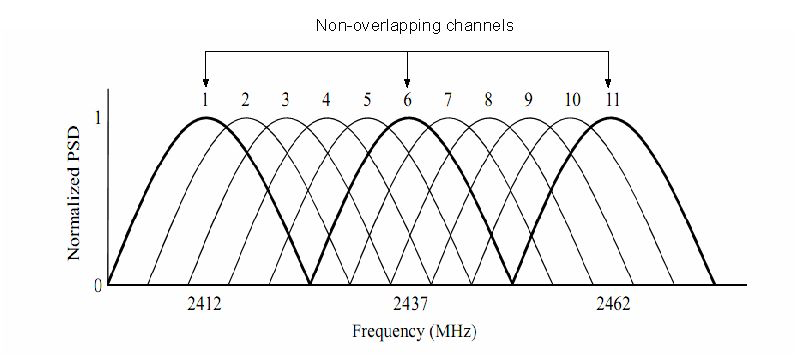 802.11 A
Came out the same time as B
Equipment was more expensive/unavailable
Uses 5 or 3.7 GHz  <- equipment issues here
3.7 GHz requires a license
OFDM-only 
No Direct-sequence spread spectrum modulation
Generally 12 channels
World regulations vary a lot with this
What makes 802.11 A different?
Higher frequency, less wall penetration
OFDM helps make up for this a bit
Also smaller antennas (smaller wavelength)
Line of sight, only about 400’
Lots of frequencies
Pick a channel, divide by 64
These are sub-carriers for OFDM
Save 12 for guard bands
Cool 802.11a stuff
Technically, 802.11y**
3.7 GHz band
3650-3700 MHz technically
Licensed 802.11a bands
Must pay FCC $$
Transmissions are different
WAY higher powered transmissions
Up to 20 watts
Not to be used indoors!
Roughly 3 mile range
802.11g
The good stuff arrives
Big focus: compatibility with 802.11b
So many devices adopted it
In essence: adopted everything of 802.11a
Only on the 2.4GHz spectrum
Big pice: OFDM
When a B device is present, reverts to B speeds
Same channels as B
Same range too, about 500’
802.11n
We love 802.11n! 
Best of both worlds
Compatibility blending with a/b/g
Operates on 2.4 and/or 5 GHz
Way faster, up to 600mb/s
MIMO technology
Multiple input/multiple output
Requires multiple antennas
Multiple transcievers
20 or 40 MHz bands
40MHz, more data
Can use 2.4, if not interfering 
72mb/s
1 antenna @ 20MHz
Cheap access points
150mb/s
2 antennas @ 20MHz
288mb/s
4X20MHz
600mb/s
4 antennas @ 40MHz
802.11n Strategy
Use 5GHz
Way more channels typically available
Less interference
Go 802.11n clients only
Backwards compatible
Dual-radio AP’s
2.4GHz for old clients
5GHz only for new clients on n
Catch-> not all n clients have a 5GHz radio
Herding Sheep
Many clients support 2.4 and 5GHz
These [newer] clients pick which frequency for n
Sometimes they pick wrong
This sucks
Band steering
Ignore 2.4GHz n requests
Force them over 
40MHz @ 2.4 GHz? Big challenge
Adaptive Rate Selection
We use a shared medium
Aka, the air
If I need to re-transmit, it takes up more time
Therefore… if we’re having troubles...
We have to slow down
High interference/too many users/corrupt data
Yields ARS
We slow down the rate of transmission
Eases re-retransmission rates
Side Lobes
A pattern of radiation from an antenna is called a lobe
Main beam has the greatest signal